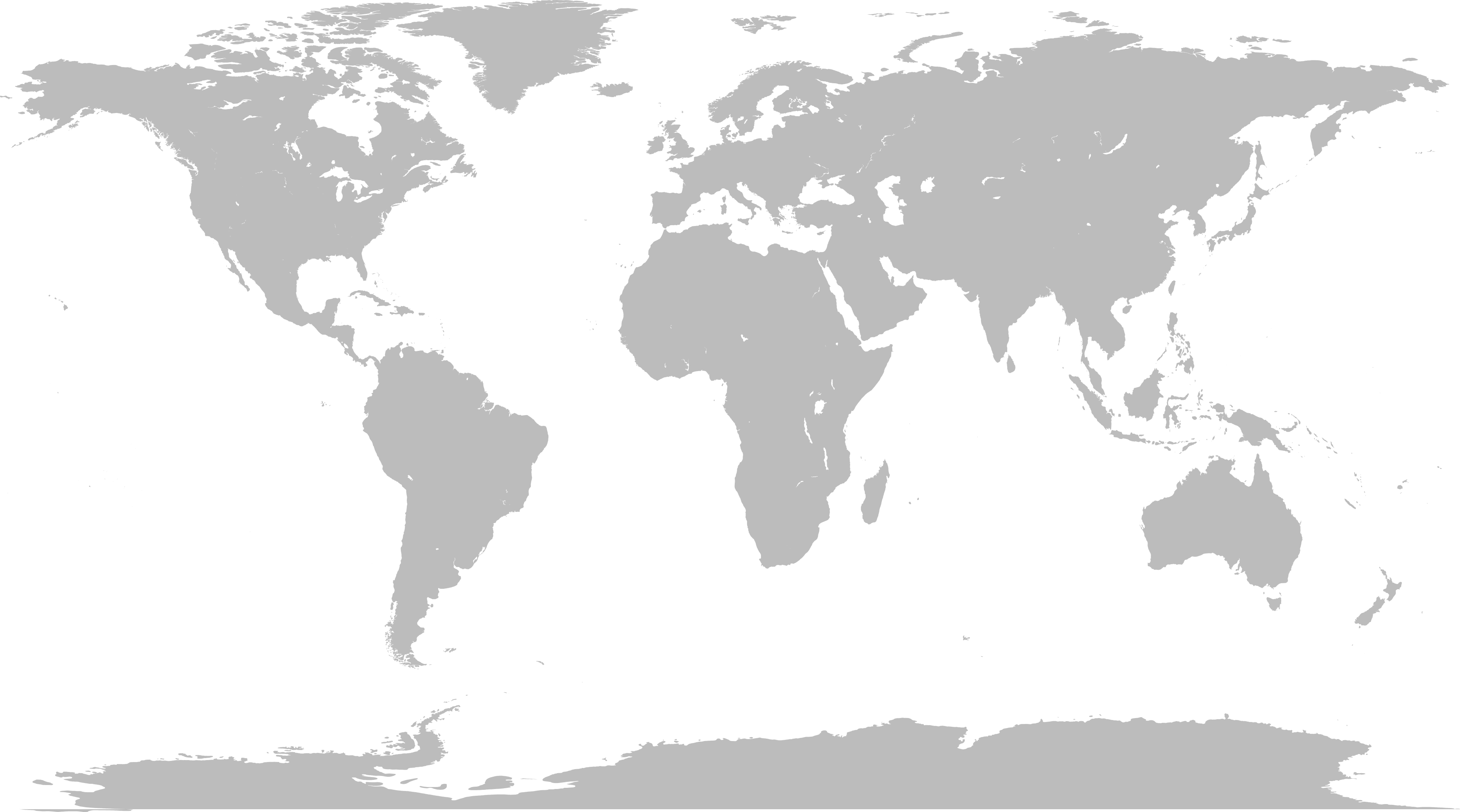 WHERE IN THE WORLD?
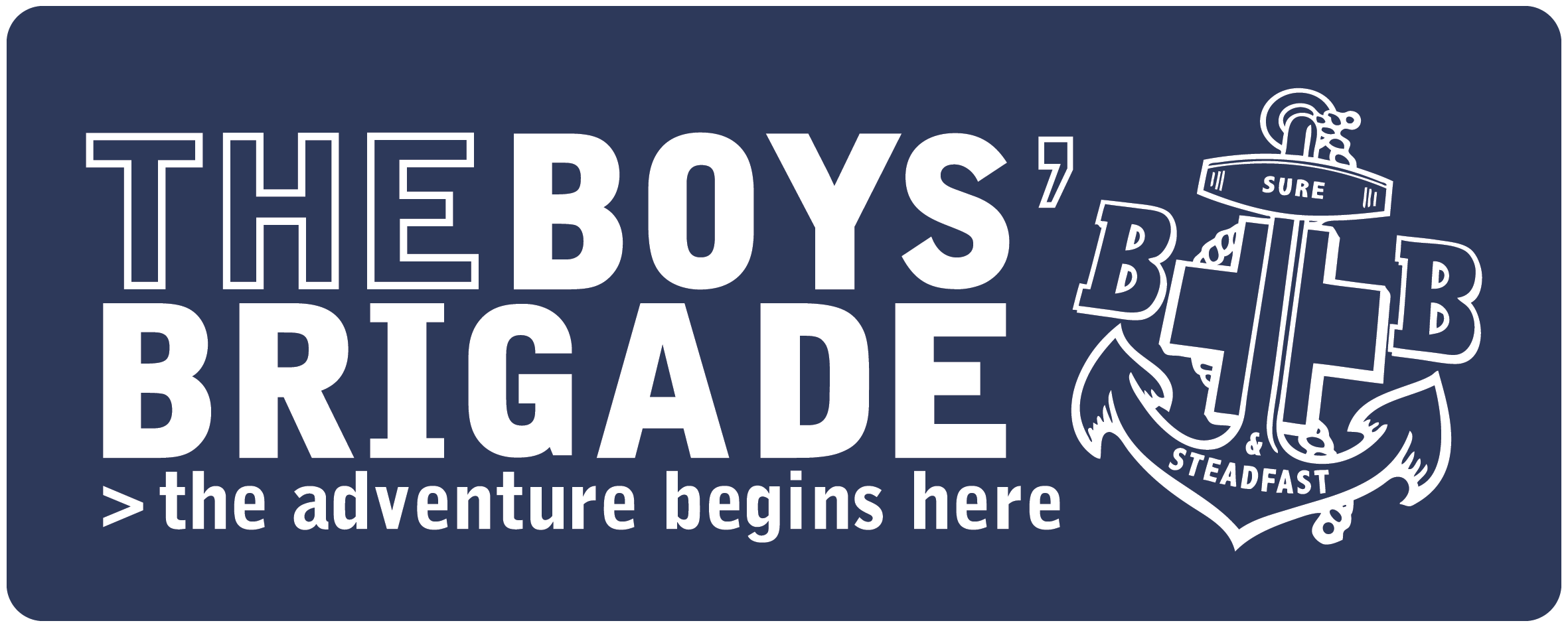 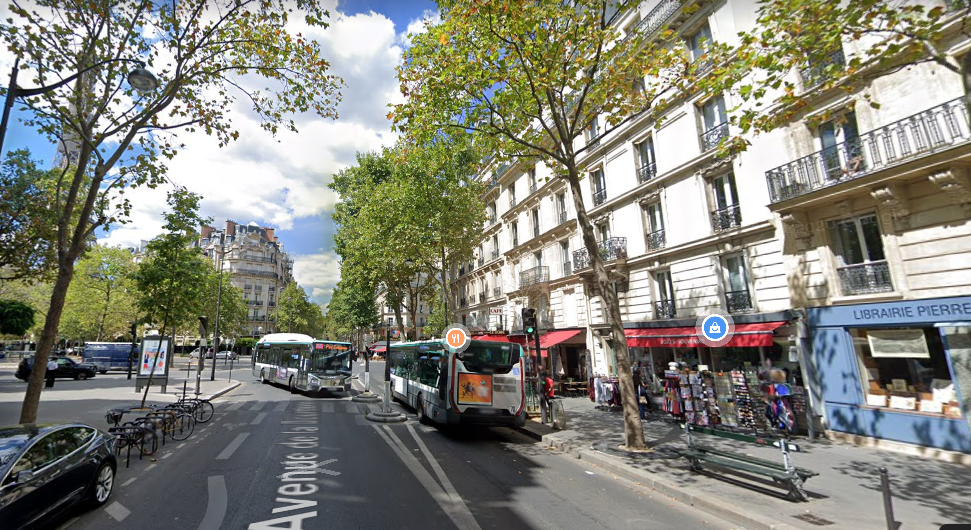 WHERE IN THE WORLD?
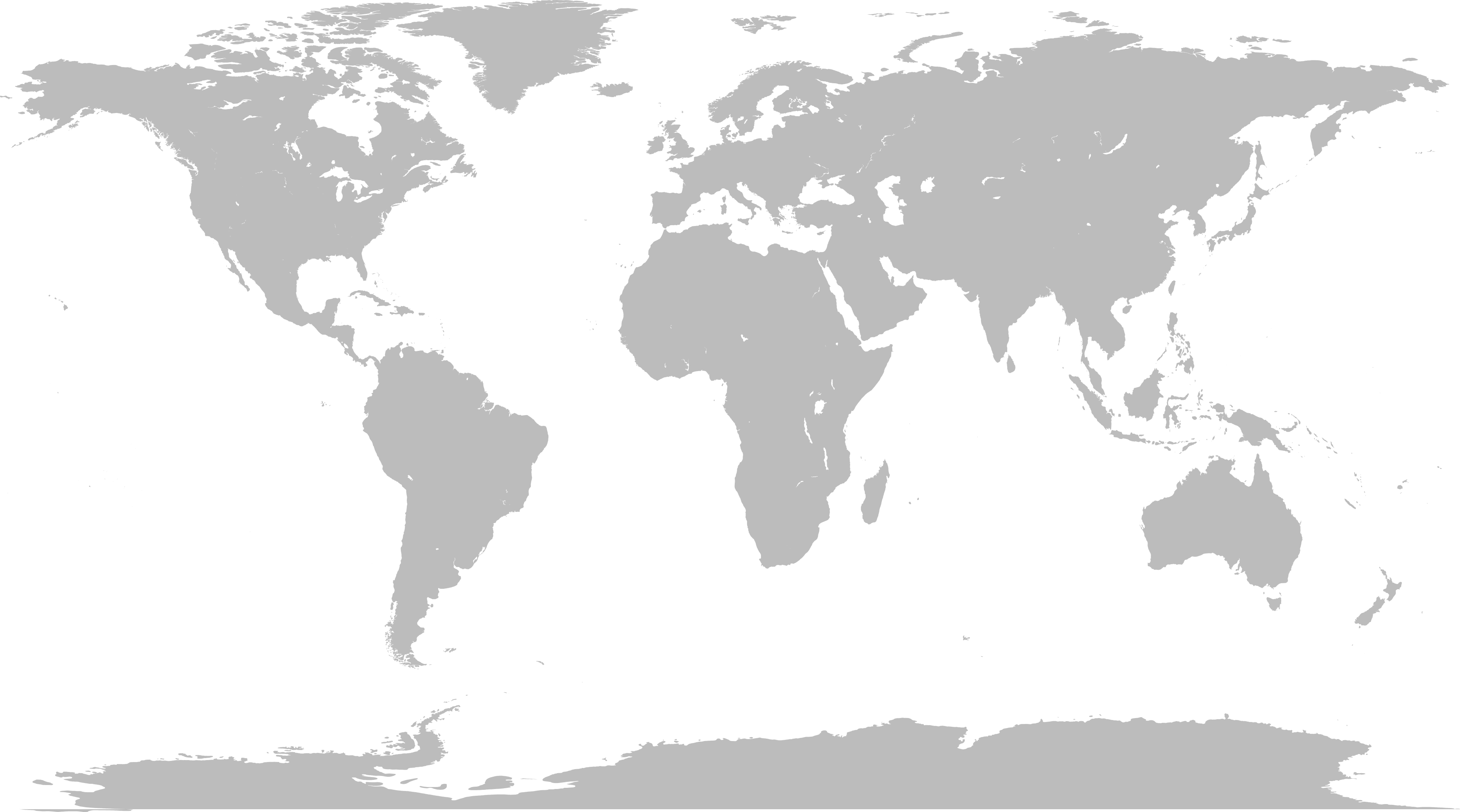 DRAW AN ‘X’ ON THE MAP FOR YOUR GUESS
WHERE IN THE WORLD?
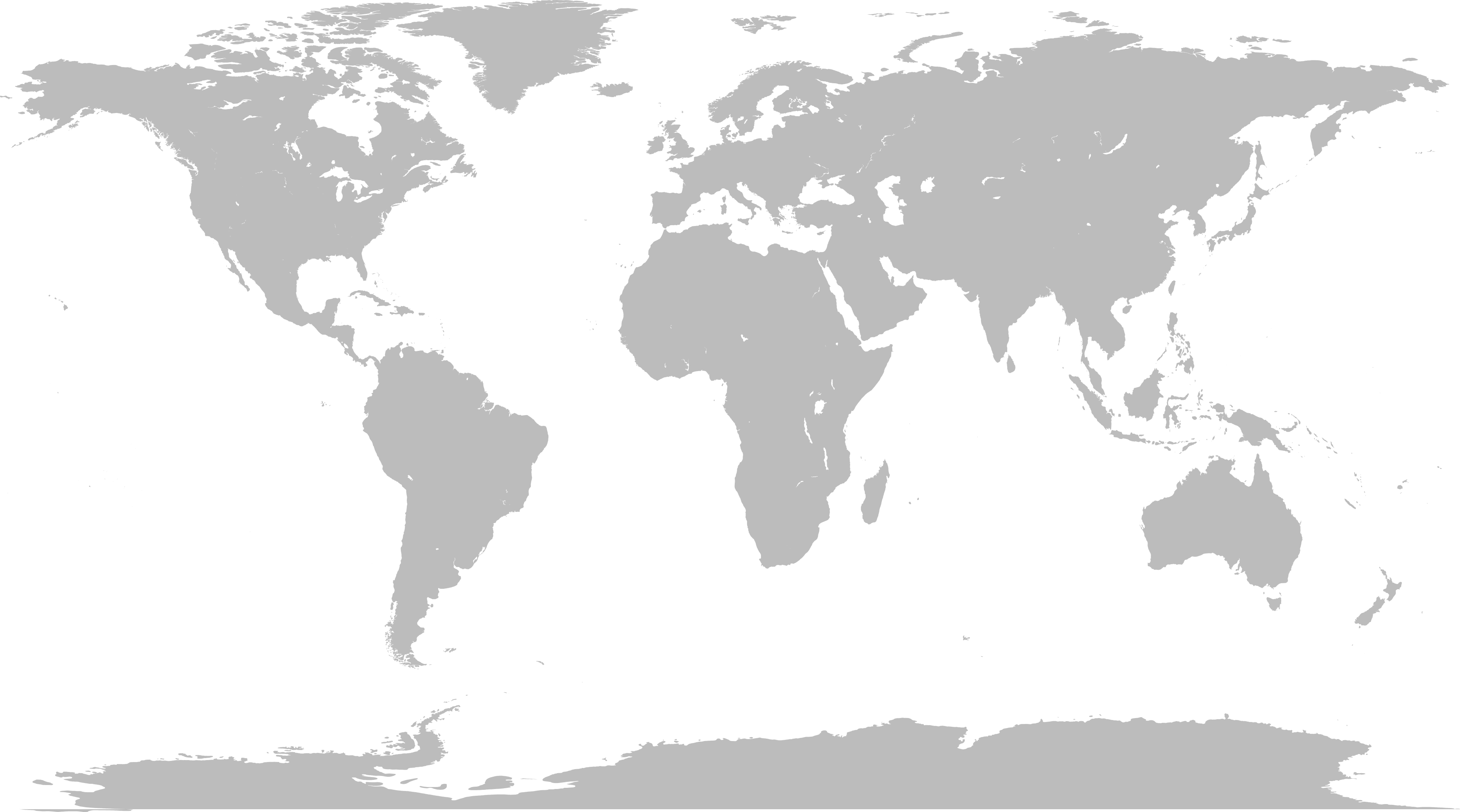 ANSWER – PARIS, FRANCE
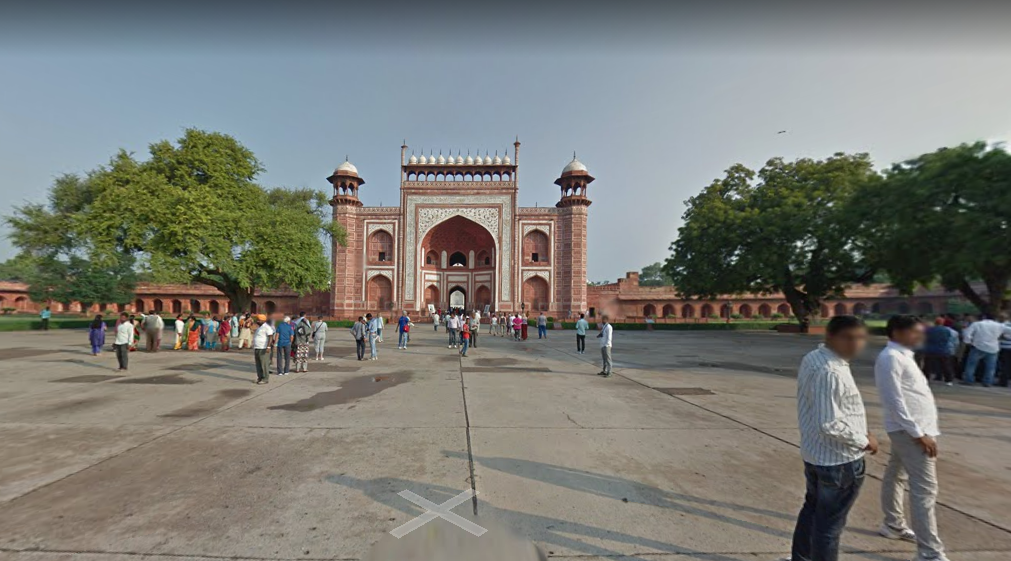 WHERE IN THE WORLD?
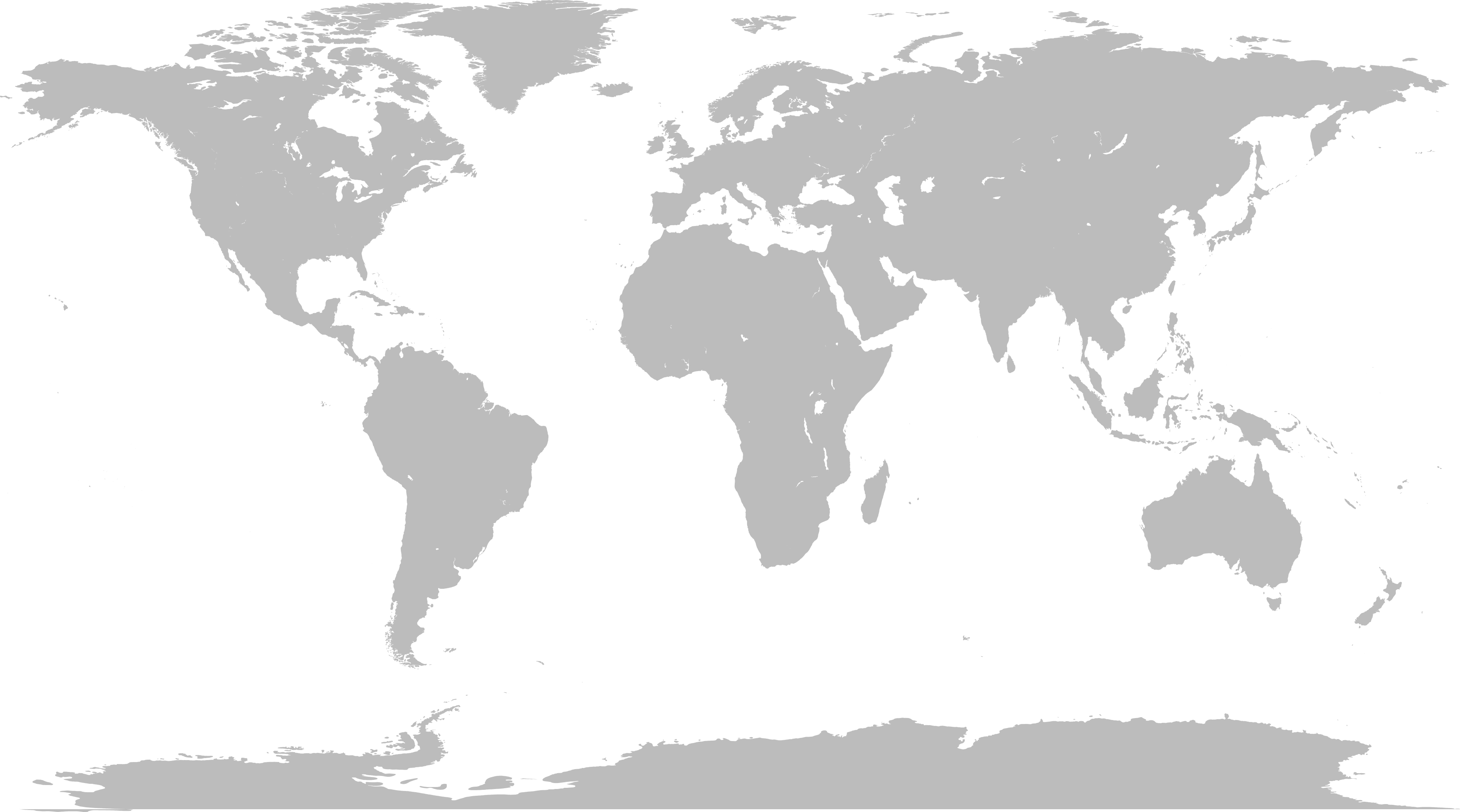 DRAW AN ‘X’ ON THE MAP FOR YOUR GUESS
WHERE IN THE WORLD?
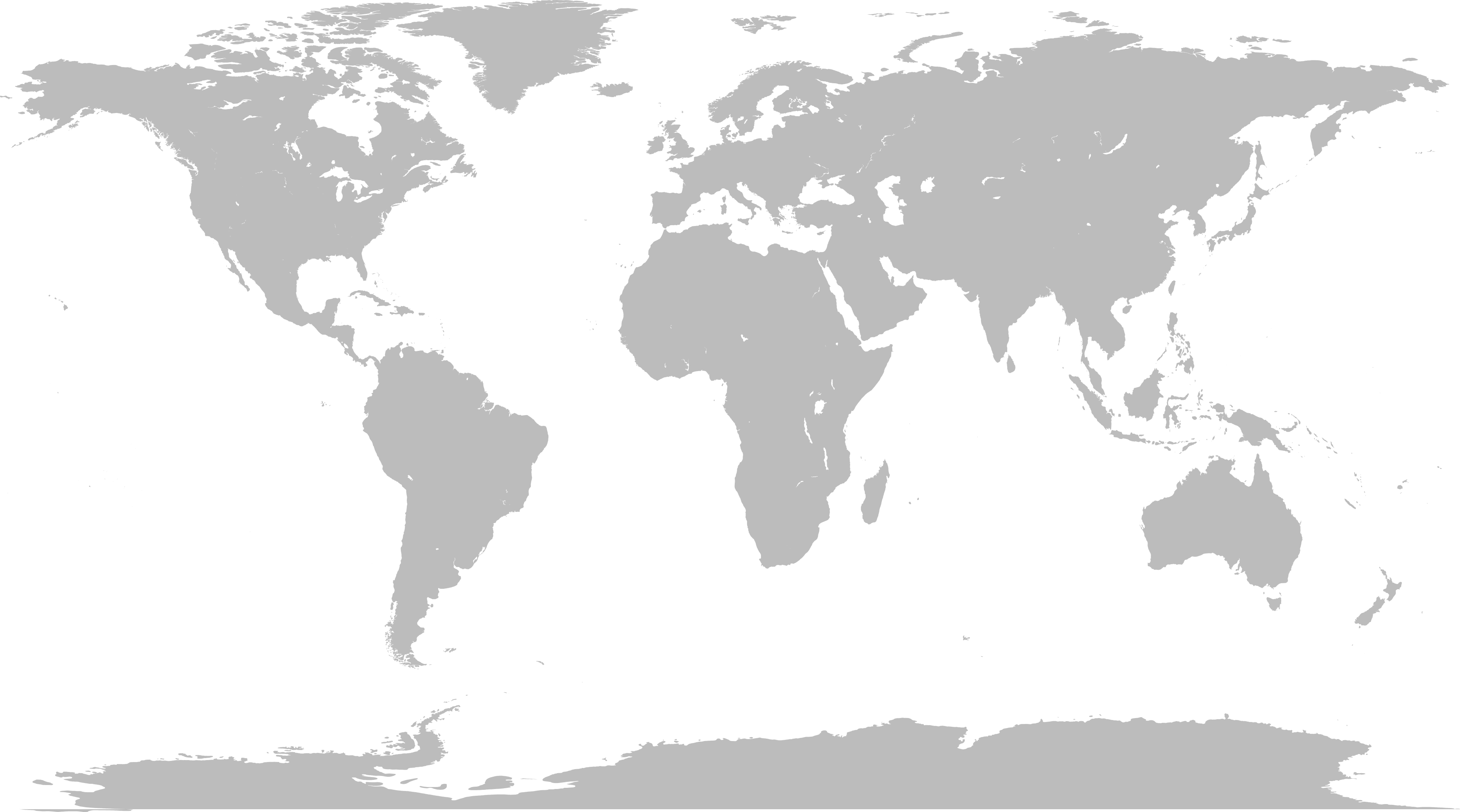 ANSWER – TAJ MAHAL, INDIA
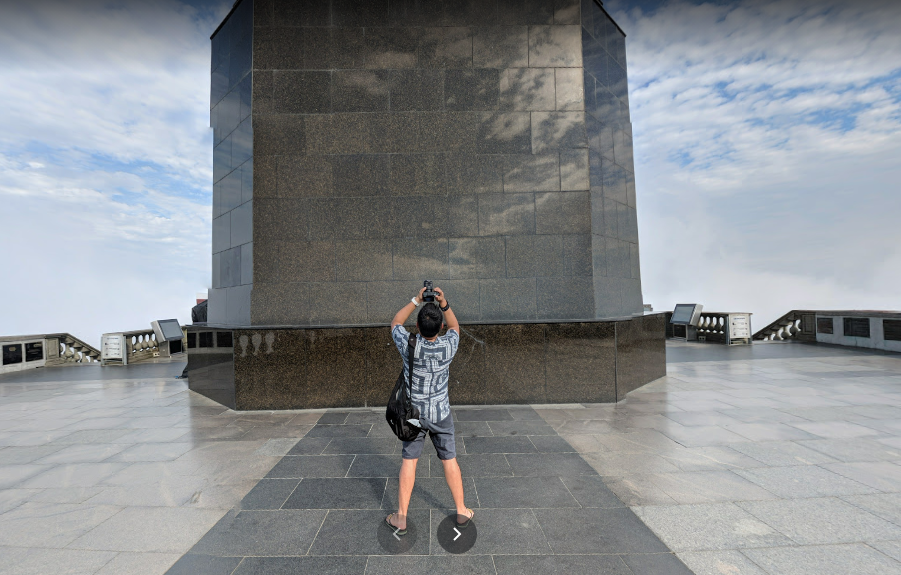 WHERE IN THE WORLD?
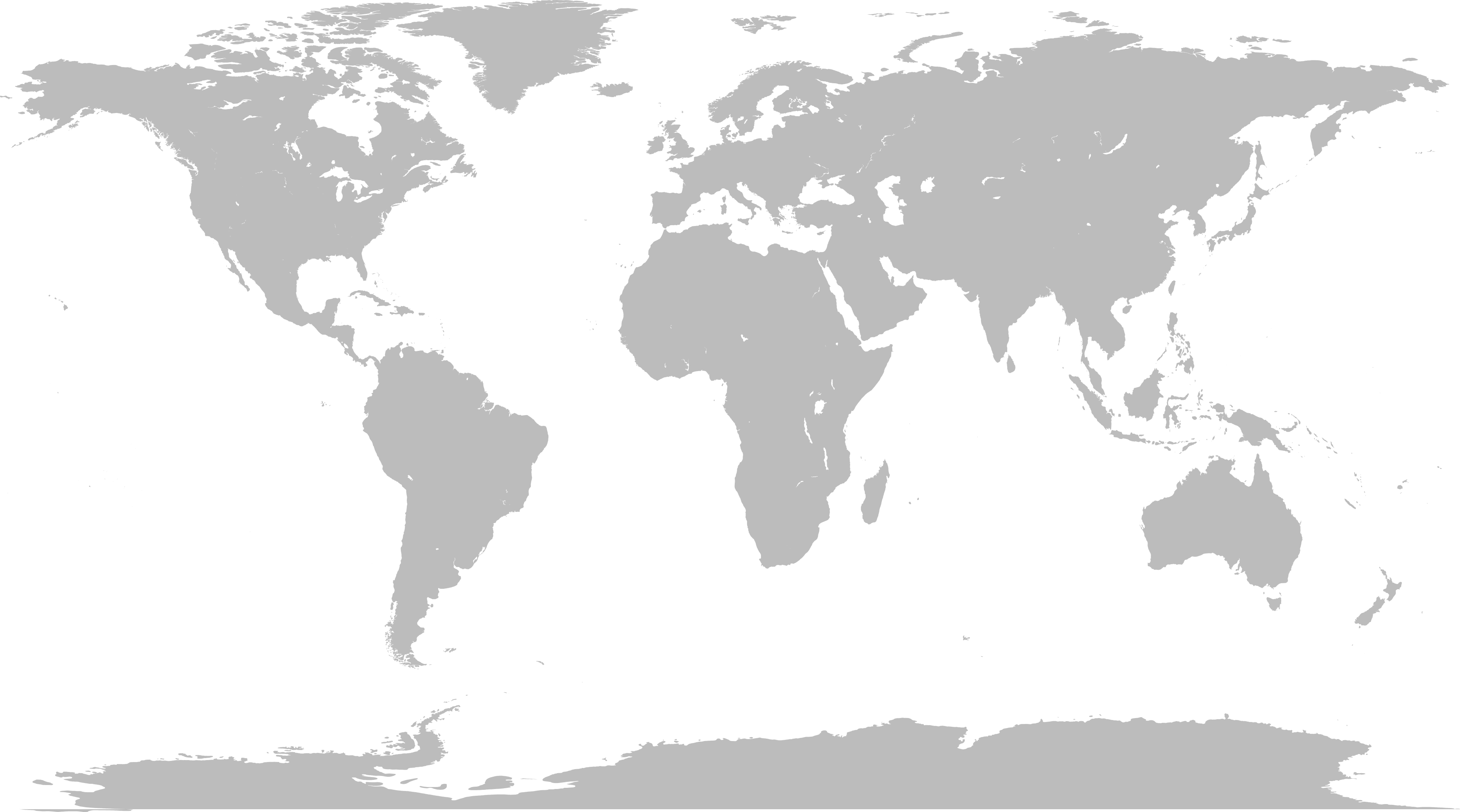 DRAW AN ‘X’ ON THE MAP FOR YOUR GUESS
WHERE IN THE WORLD?
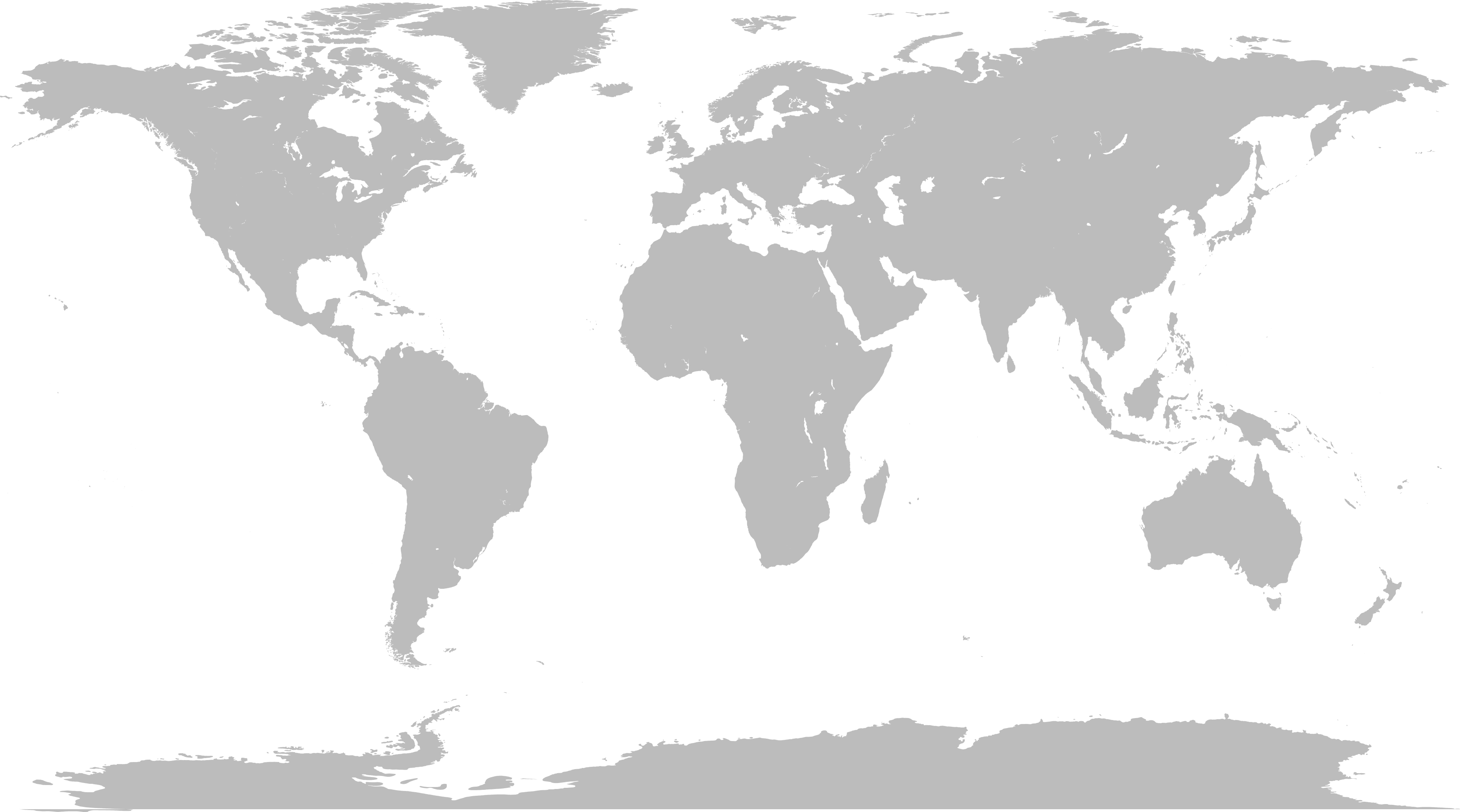 ANSWER – CHRIST THE REDEEMER STATUE, RIO DE JANEIRO, BRAZIL
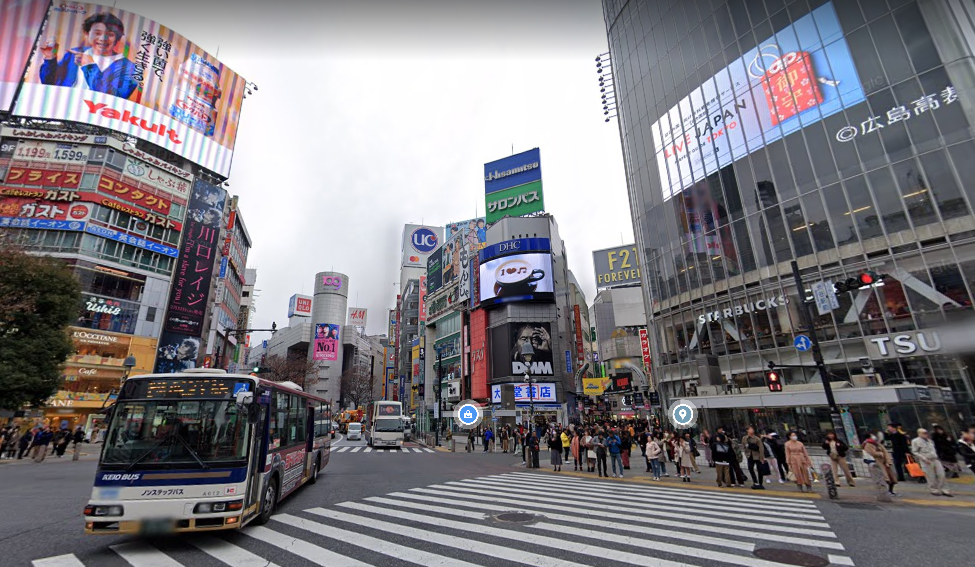 WHERE IN THE WORLD?
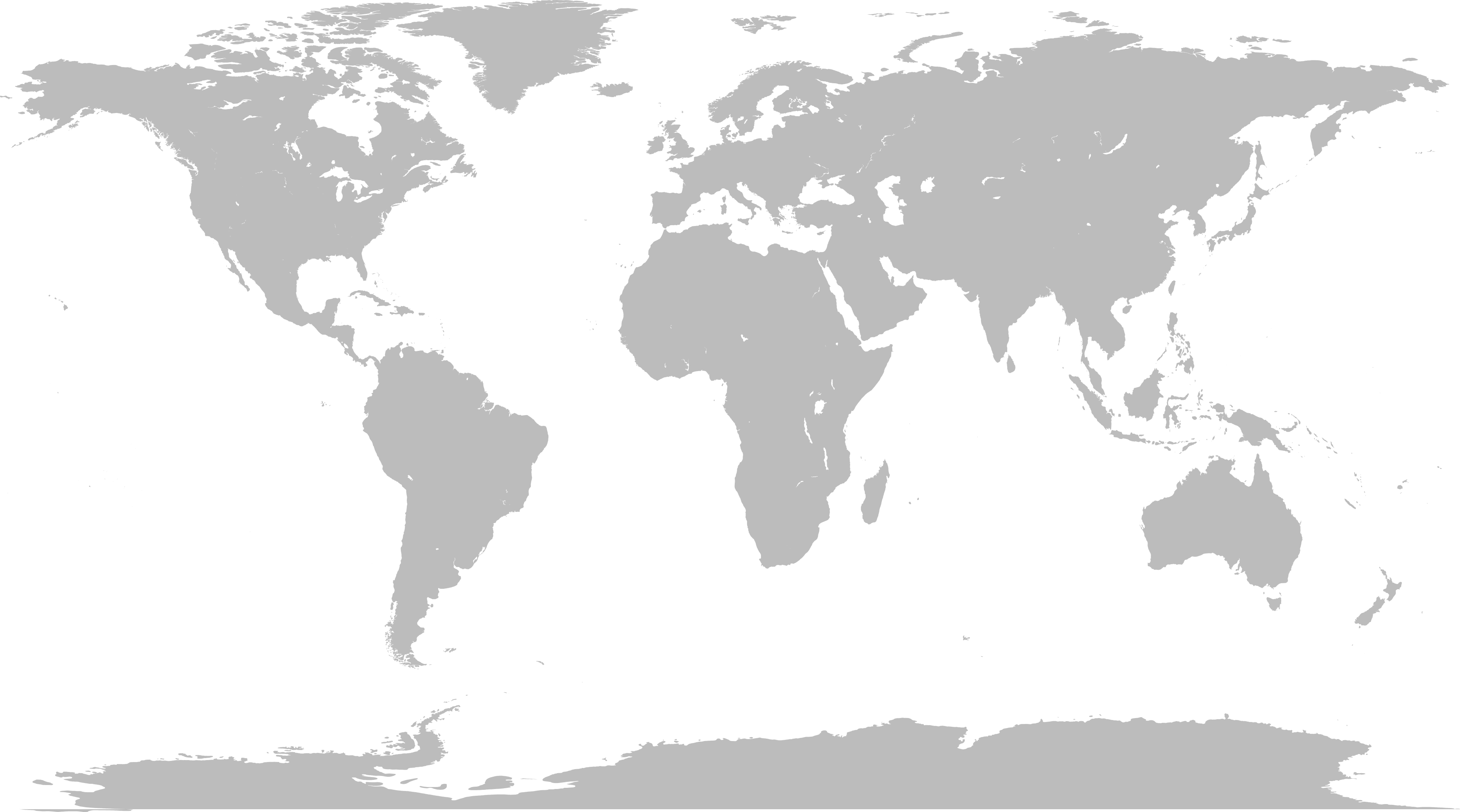 DRAW AN ‘X’ ON THE MAP FOR YOUR GUESS
WHERE IN THE WORLD?
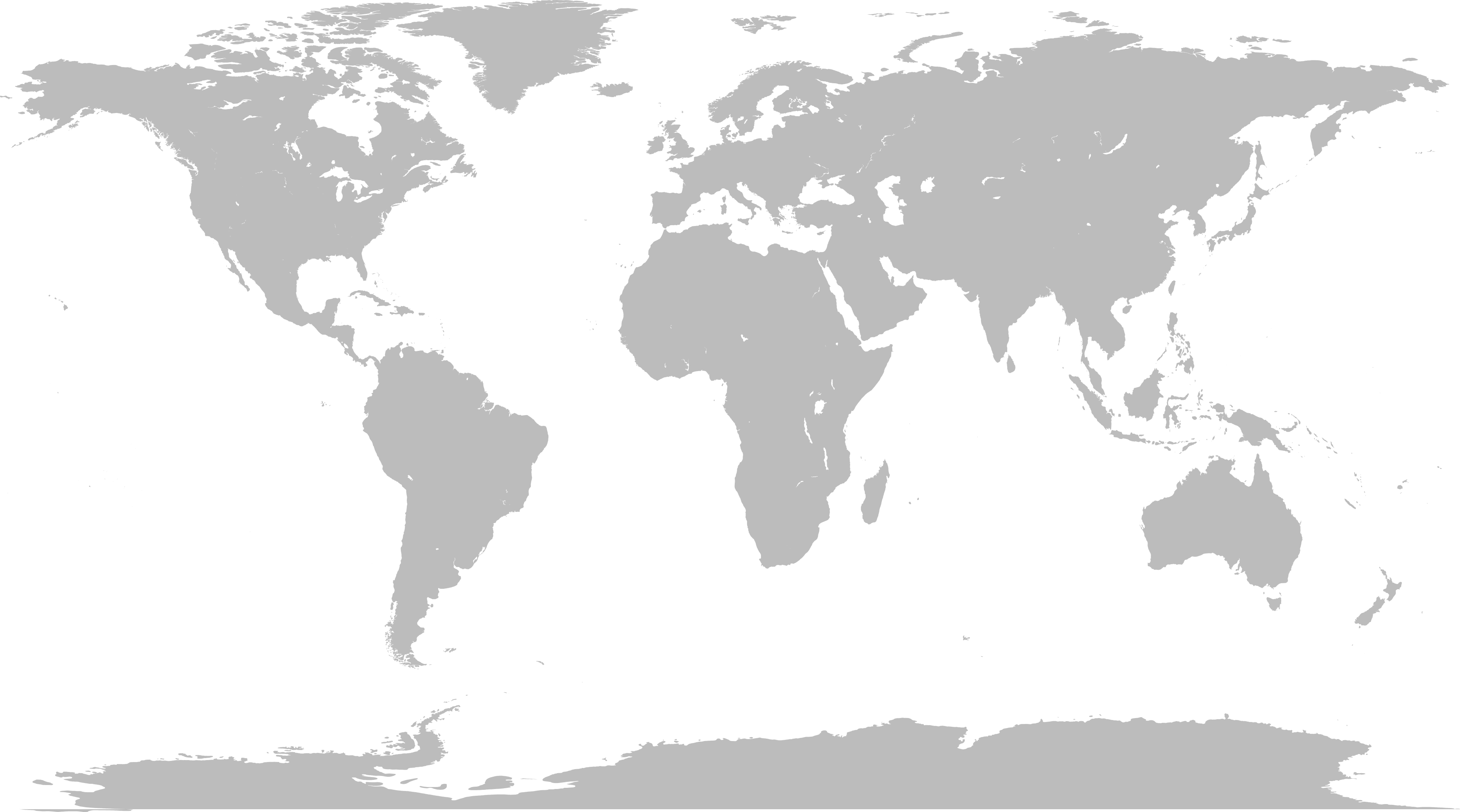 ANSWER – TOKYO, JAPAN
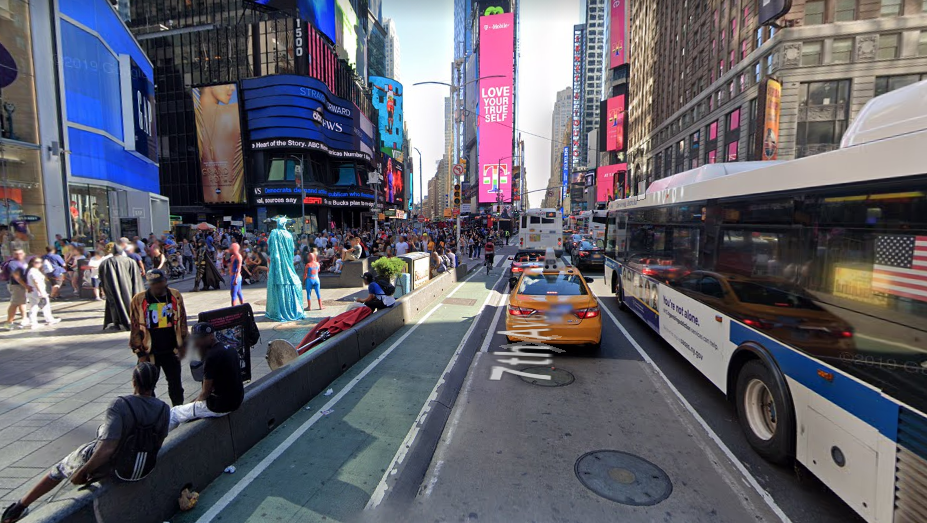 WHERE IN THE WORLD?
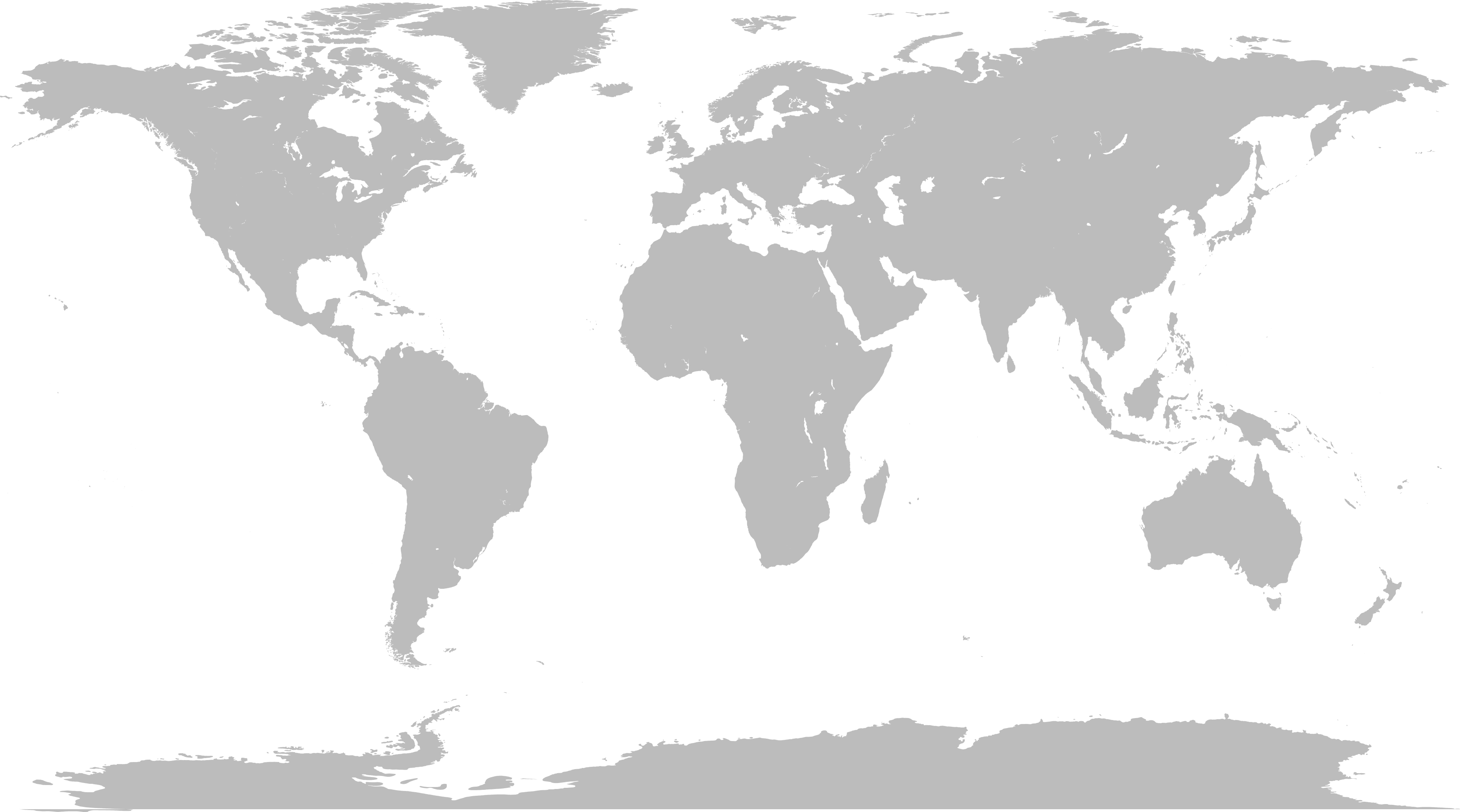 DRAW AN ‘X’ ON THE MAP FOR YOUR GUESS
WHERE IN THE WORLD?
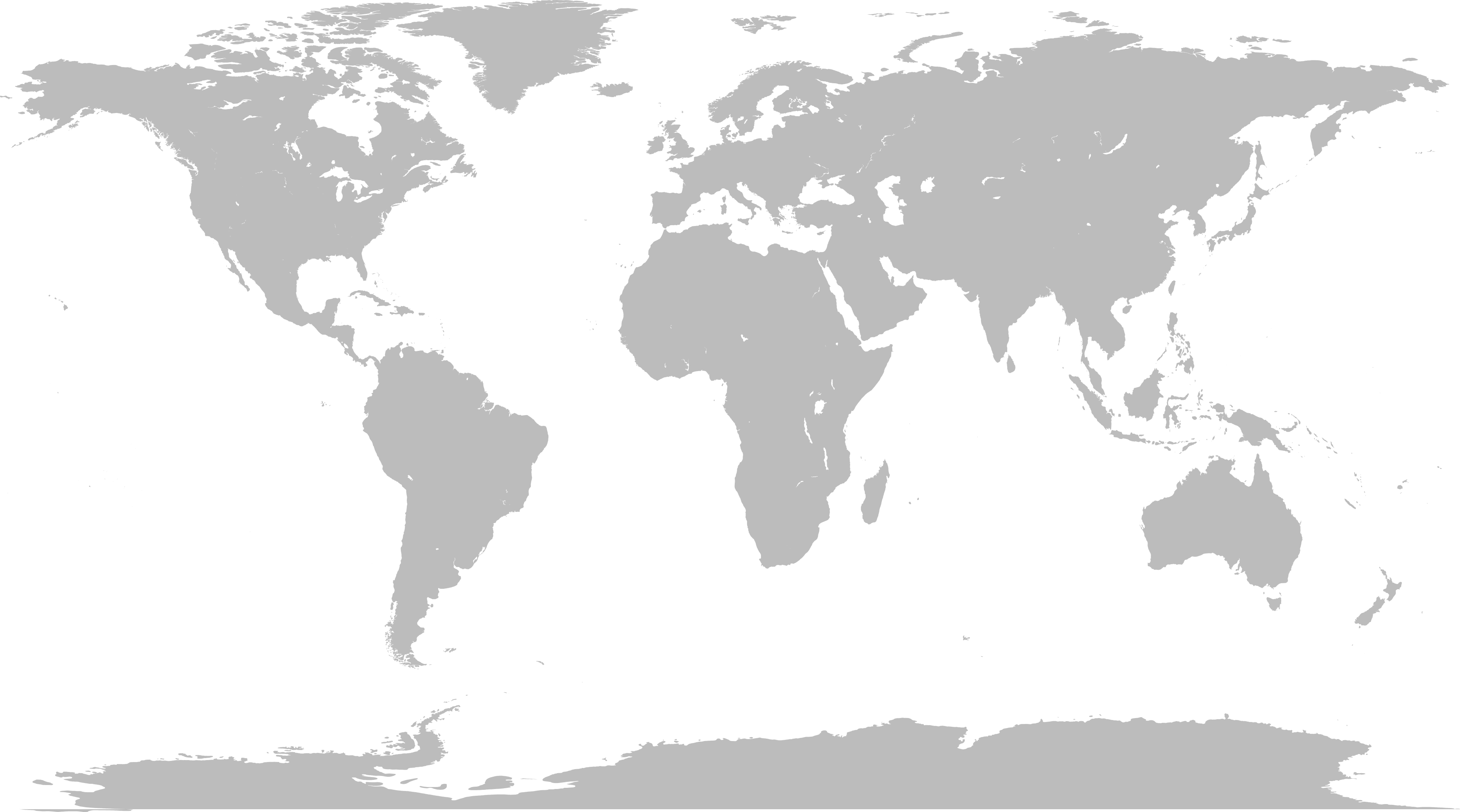 ANSWER – NEW YORK, USA
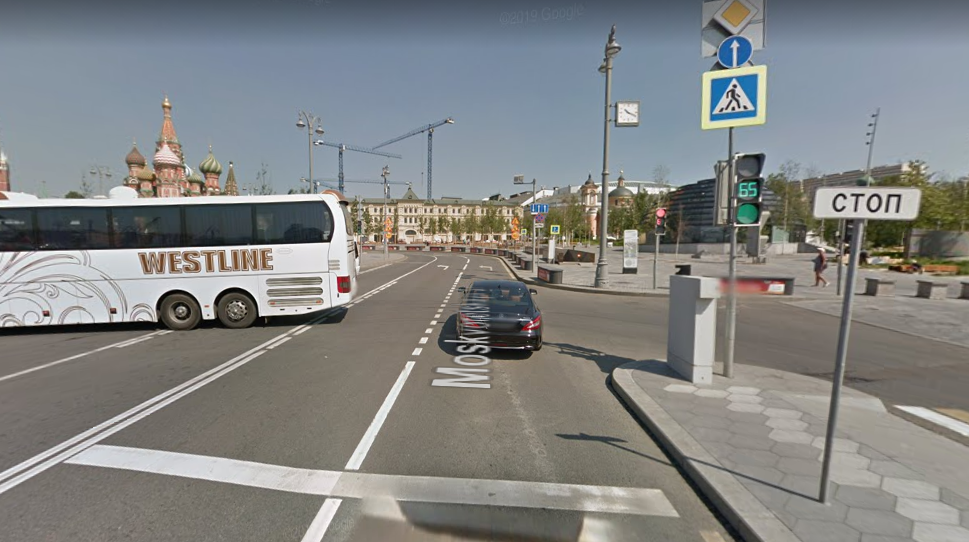 WHERE IN THE WORLD?
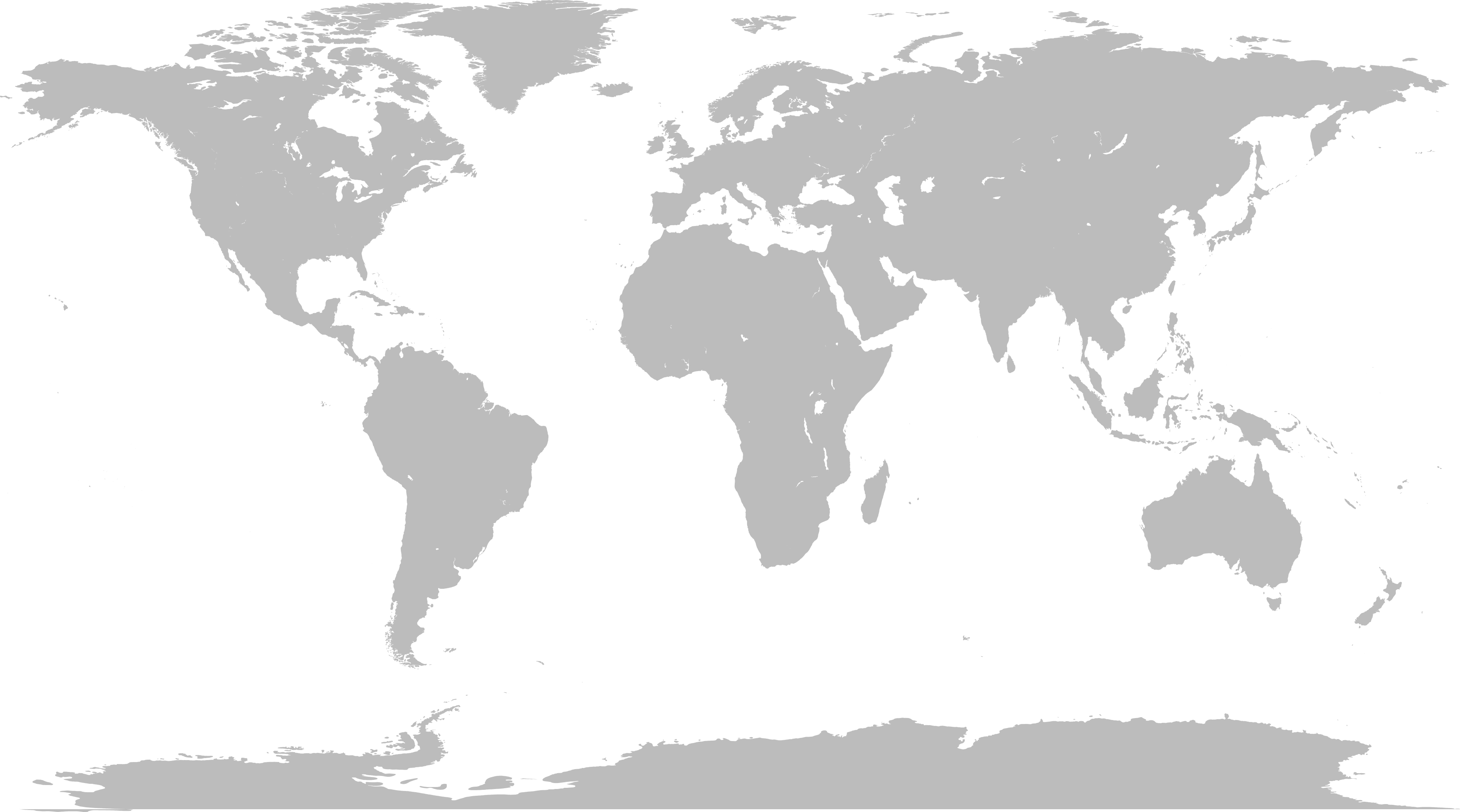 DRAW AN ‘X’ ON THE MAP FOR YOUR GUESS
WHERE IN THE WORLD?
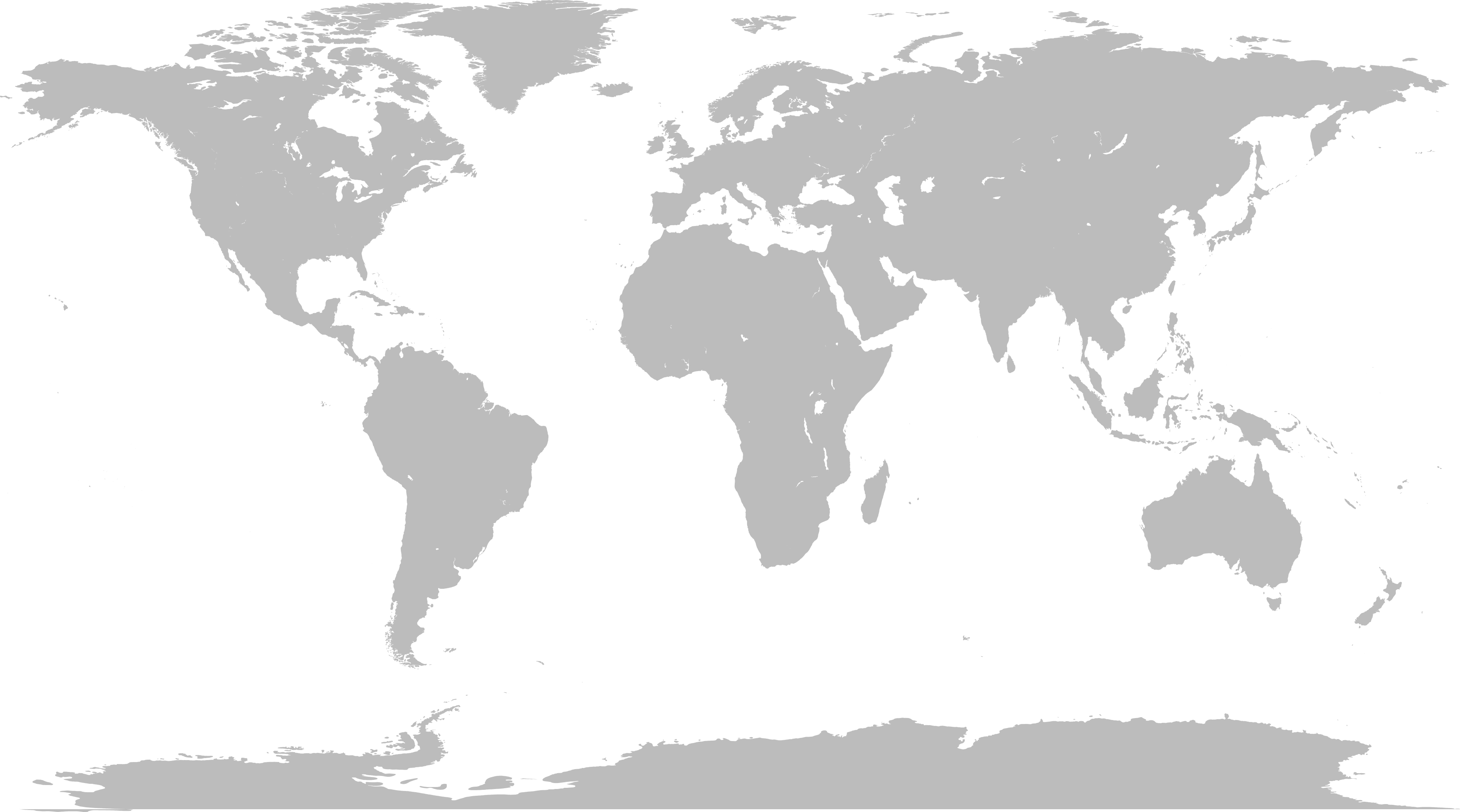 ANSWER – MOSCOW, RUSSIA
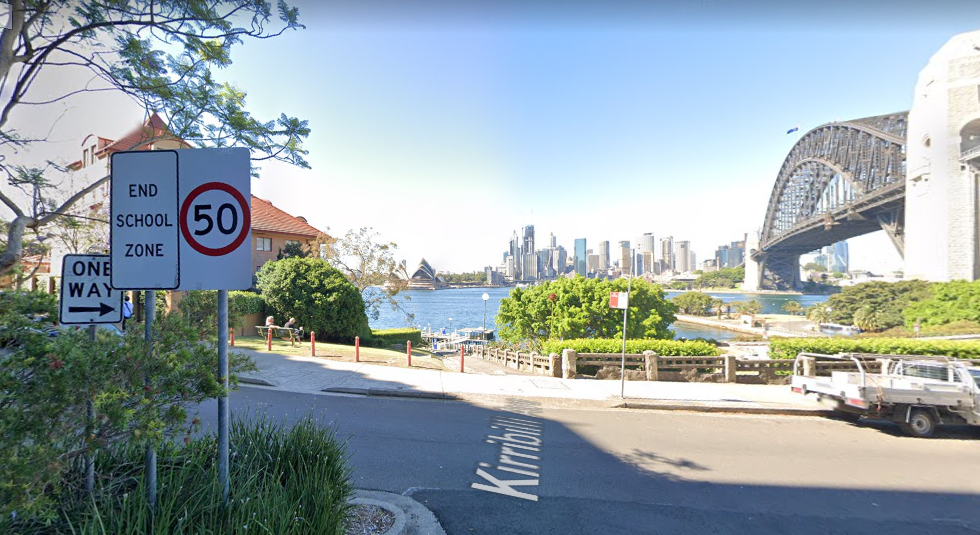 WHERE IN THE WORLD?
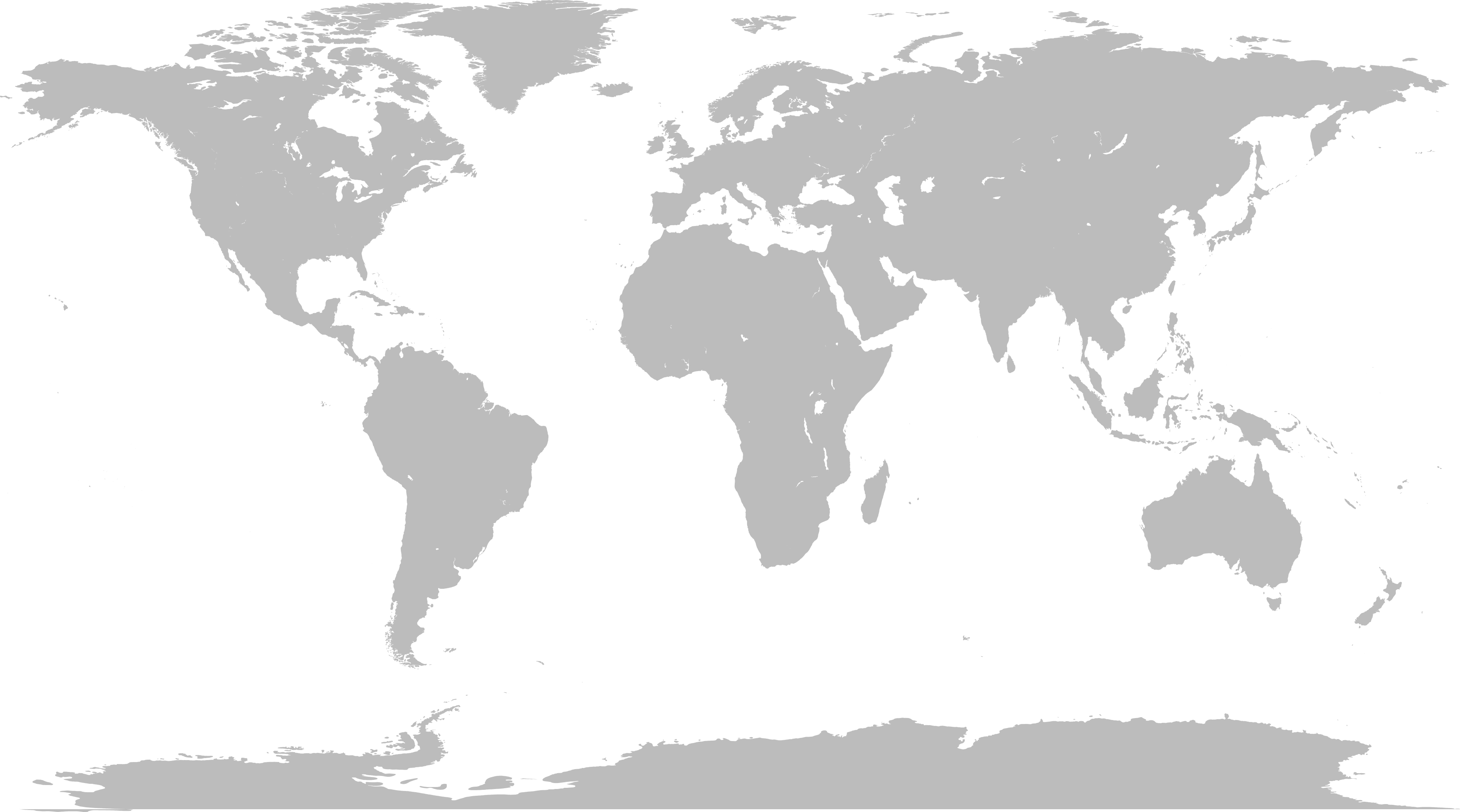 DRAW AN ‘X’ ON THE MAP FOR YOUR GUESS
WHERE IN THE WORLD?
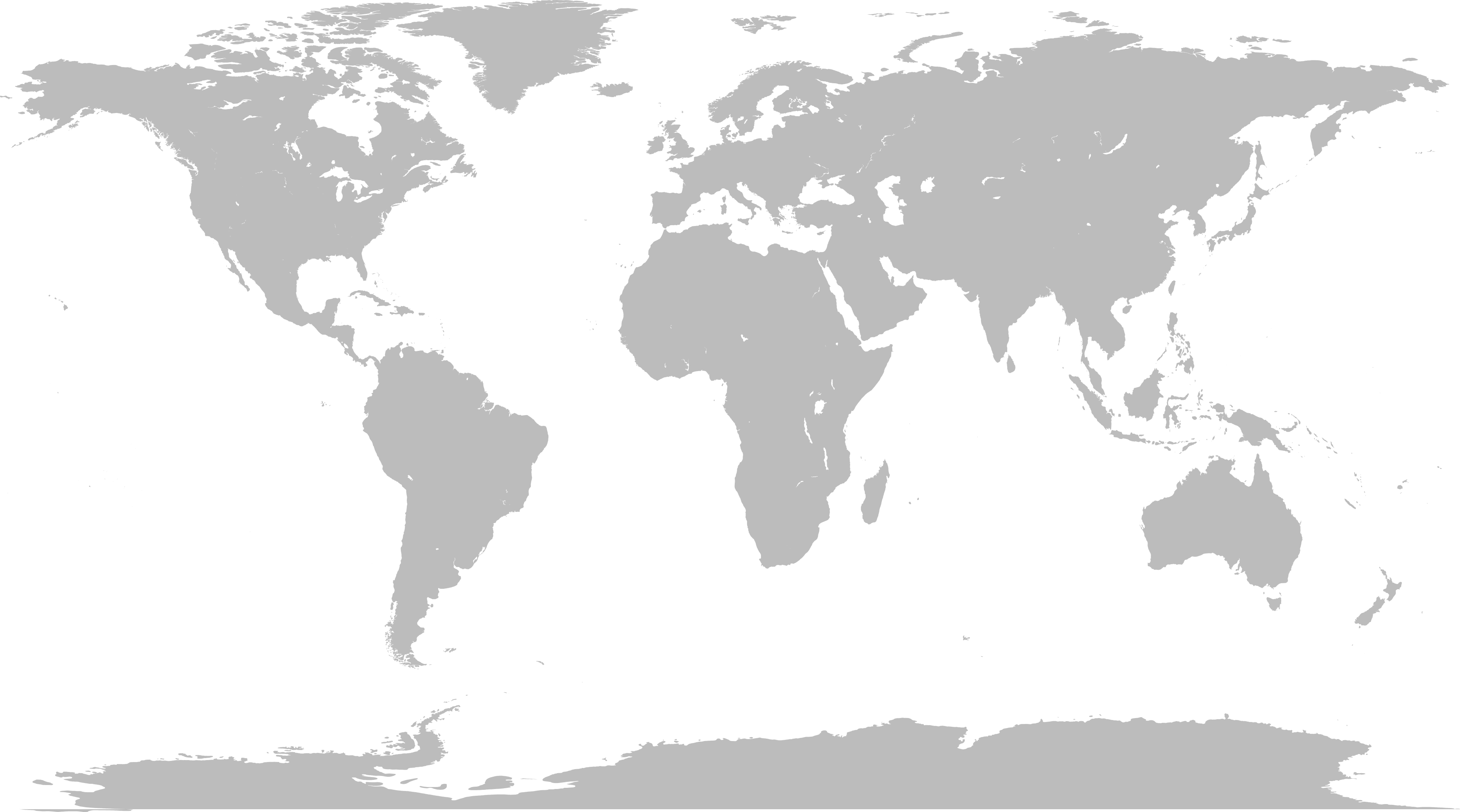 ANSWER – SYDNEY, AUSTRALIA
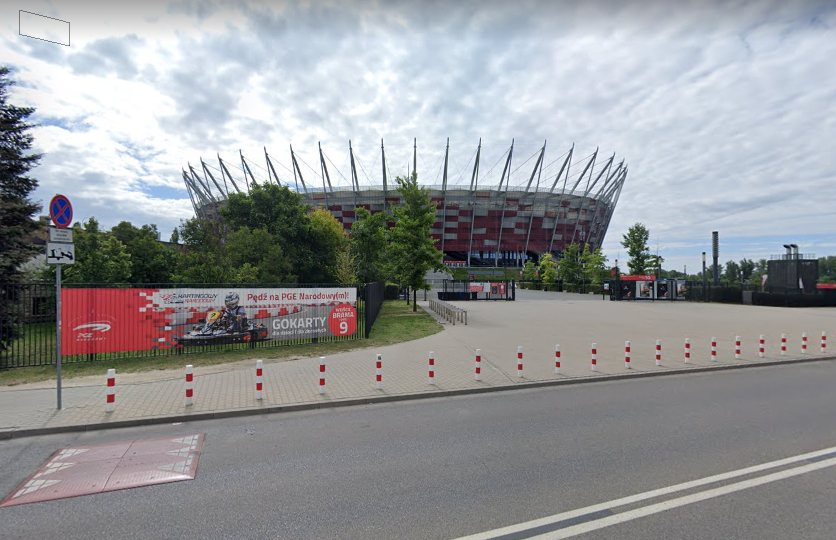 WHERE IN THE WORLD?
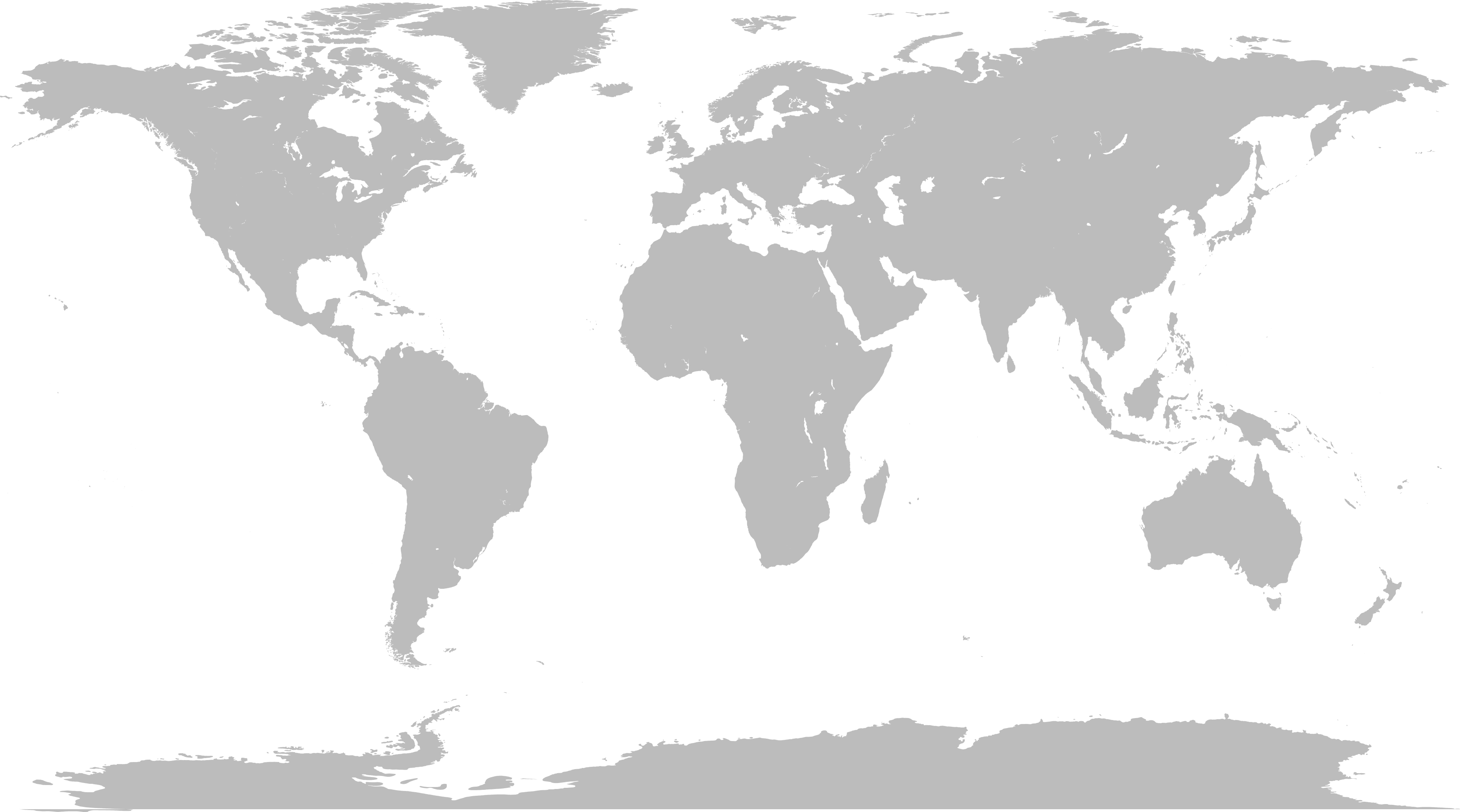 DRAW AN ‘X’ ON THE MAP FOR YOUR GUESS
WHERE IN THE WORLD?
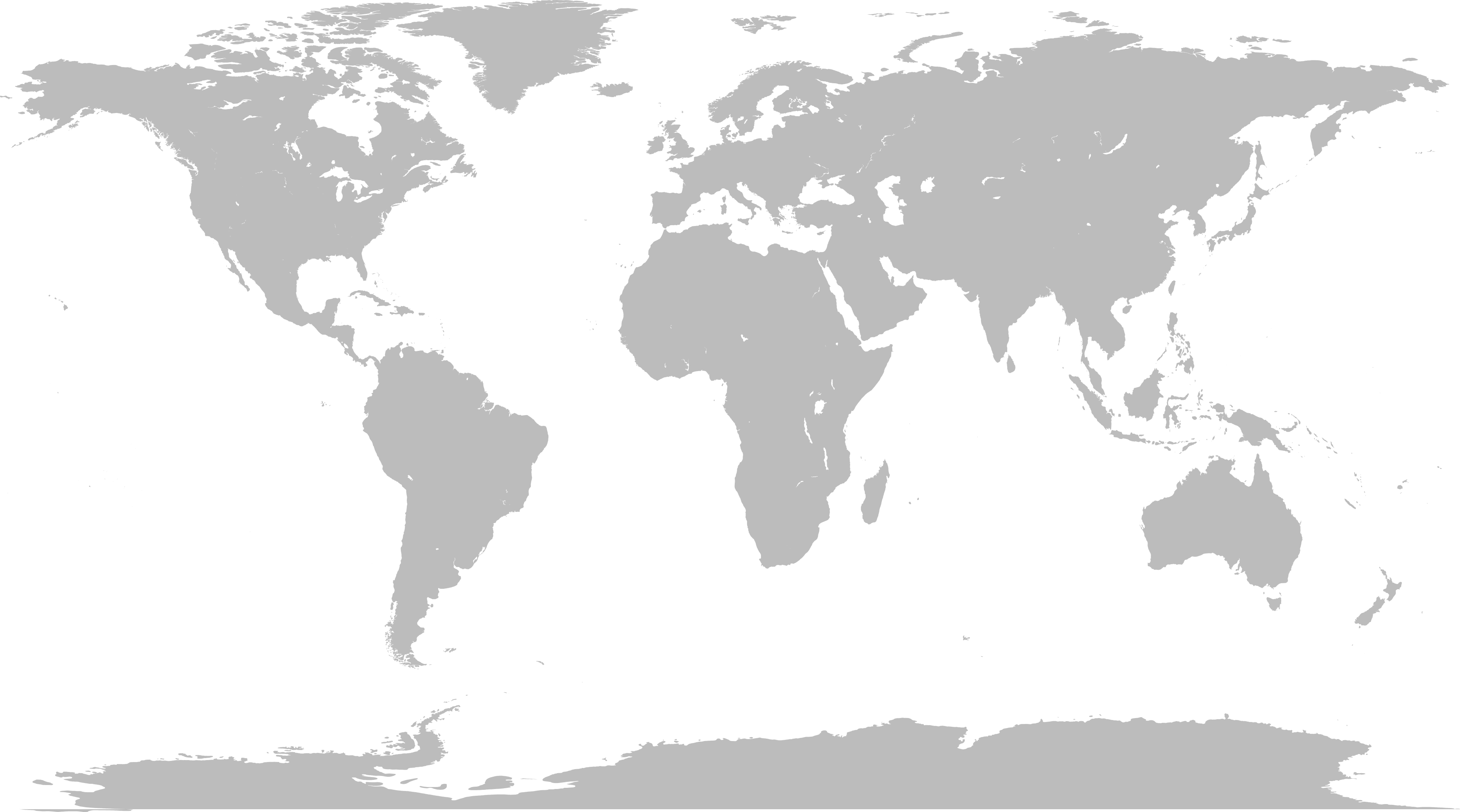 ANSWER – WARSAW, POLAND
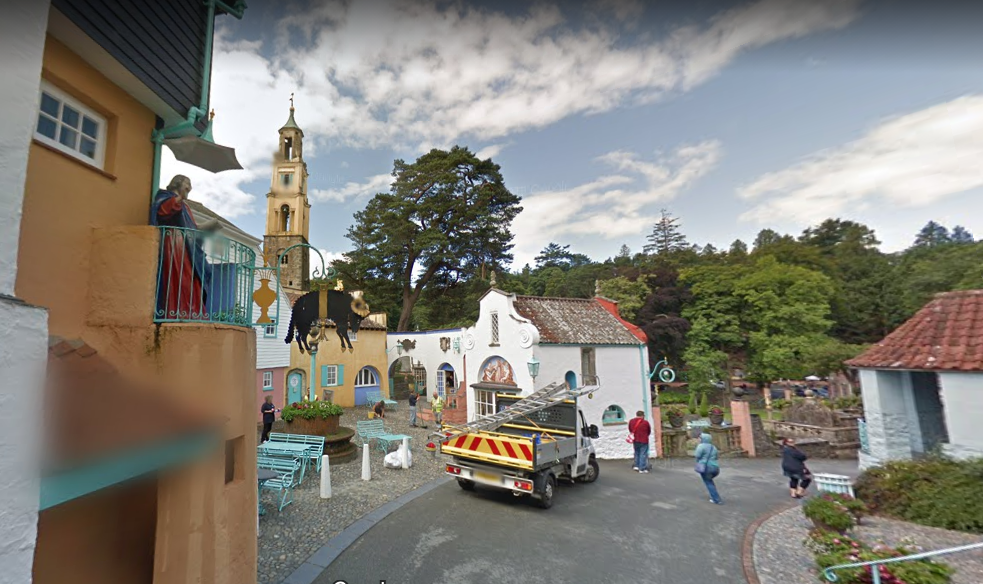 WHERE IN THE WORLD?
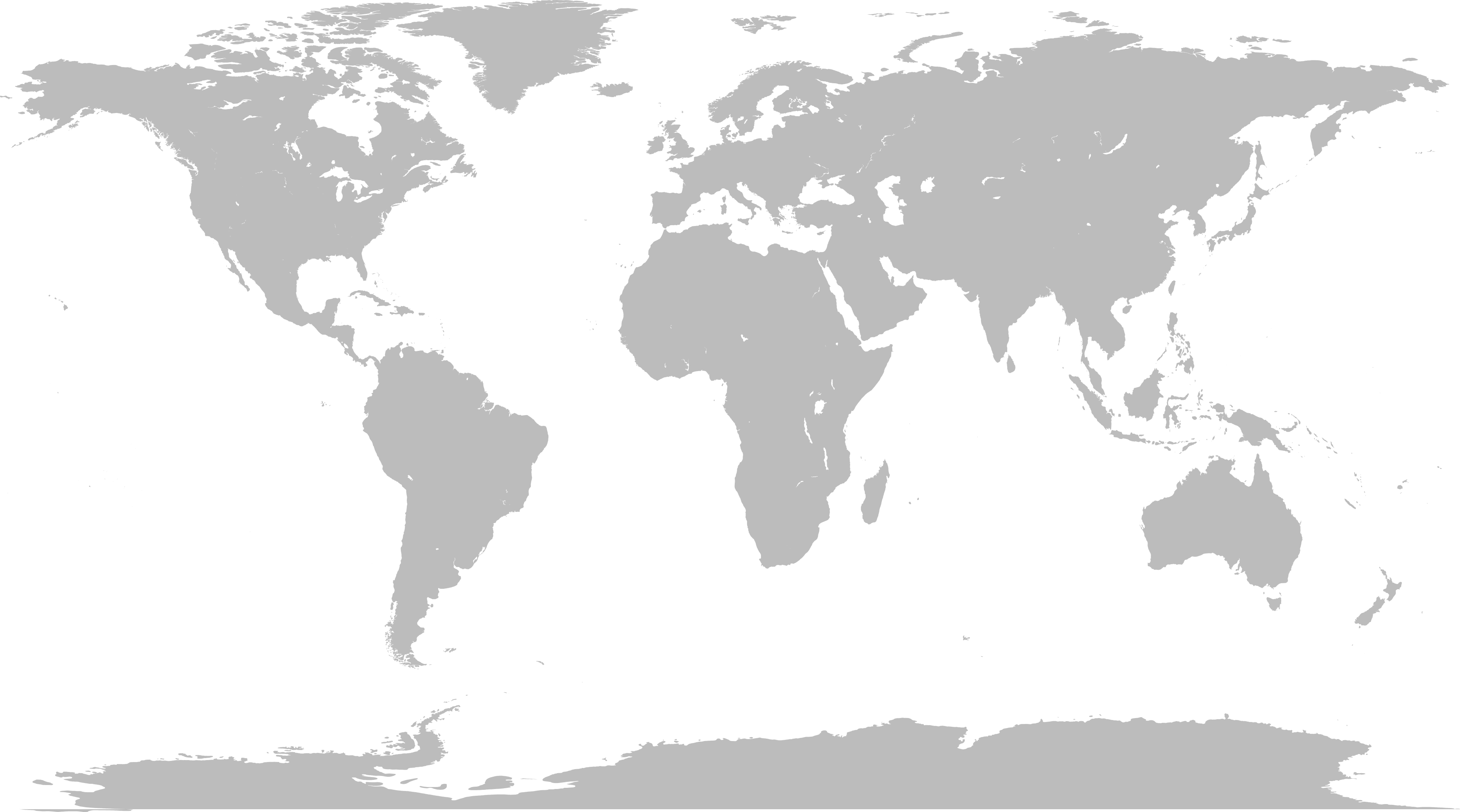 DRAW AN ‘X’ ON THE MAP FOR YOUR GUESS
WHERE IN THE WORLD?
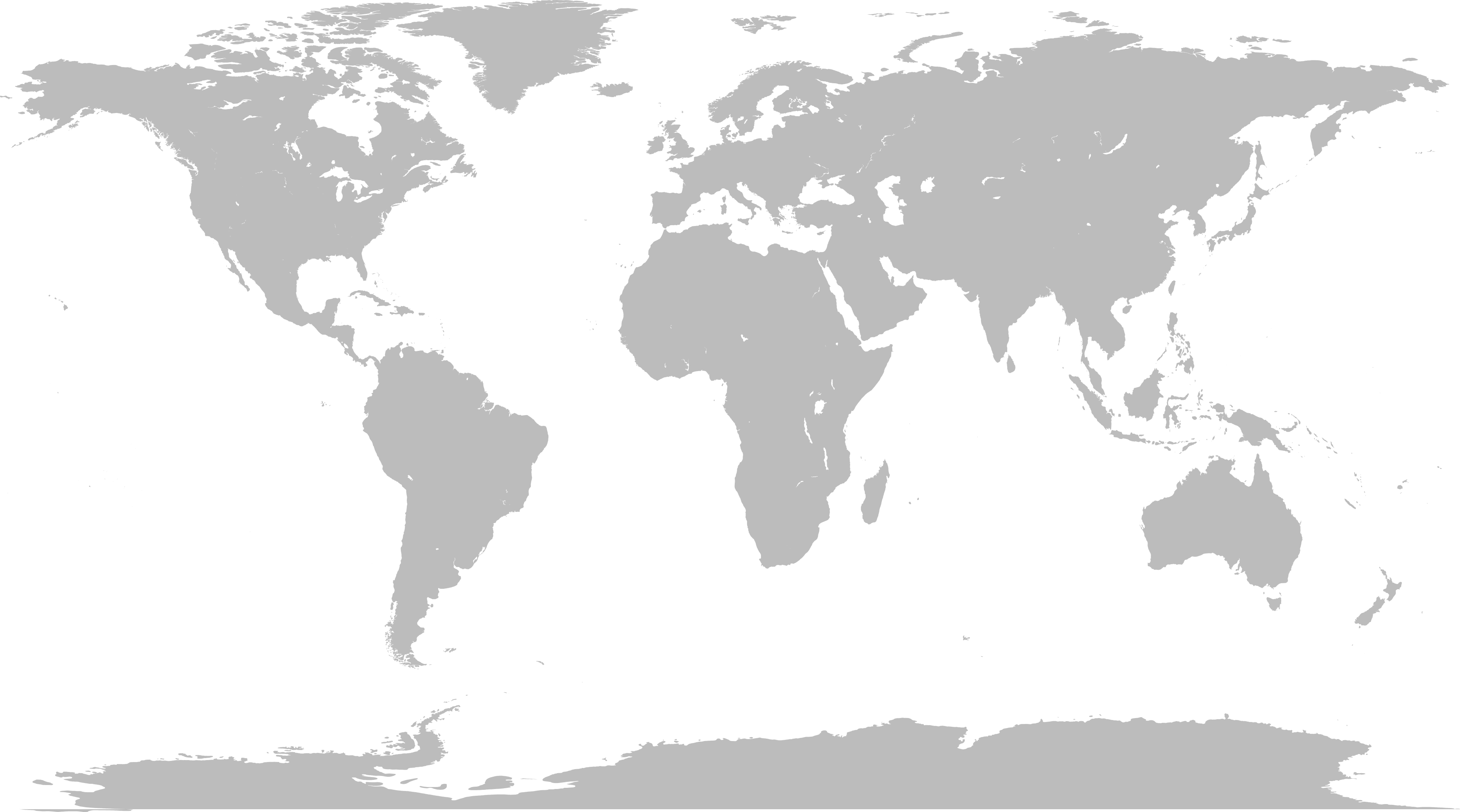 ANSWER – PORTMEIRION, WALES, UK
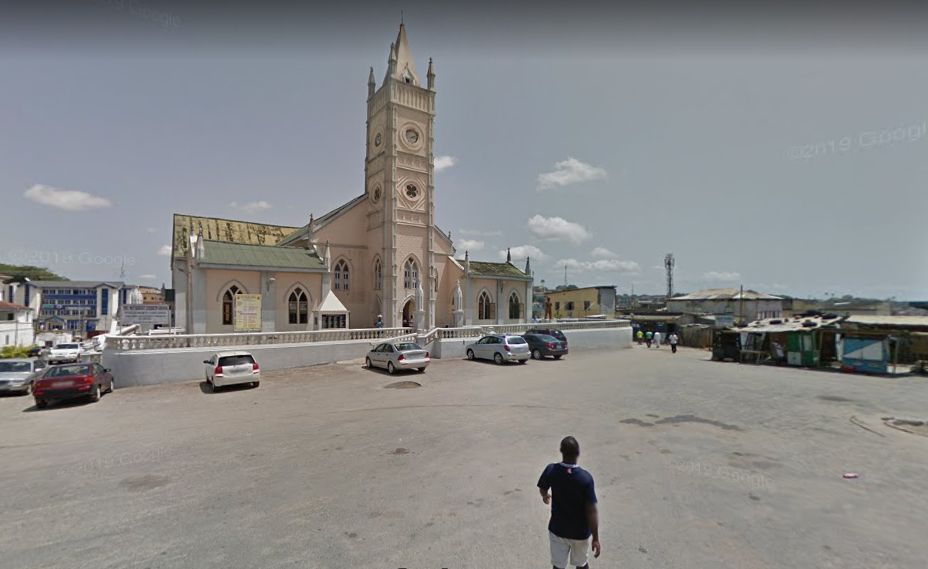 WHERE IN THE WORLD?
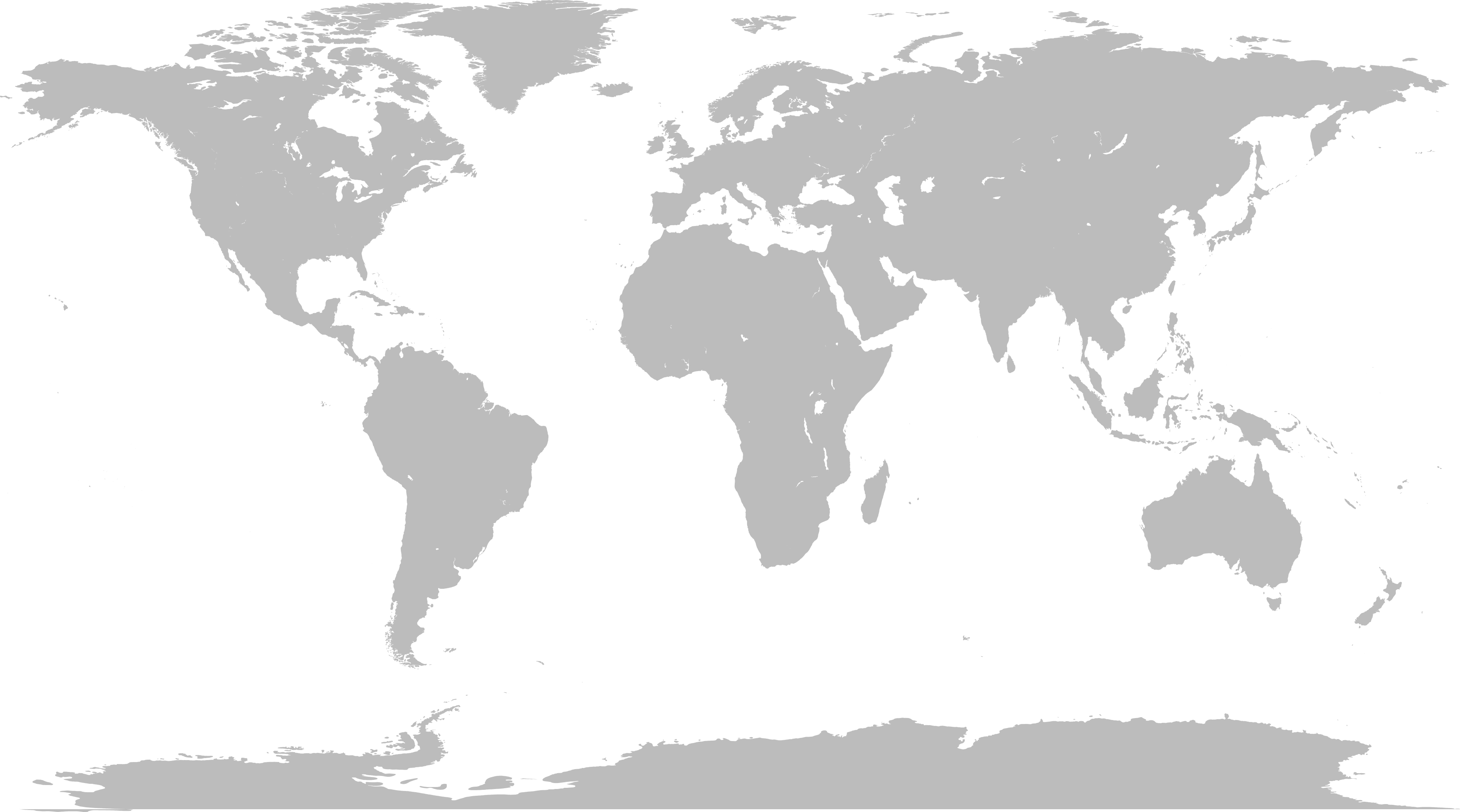 DRAW AN ‘X’ ON THE MAP FOR YOUR GUESS
WHERE IN THE WORLD?
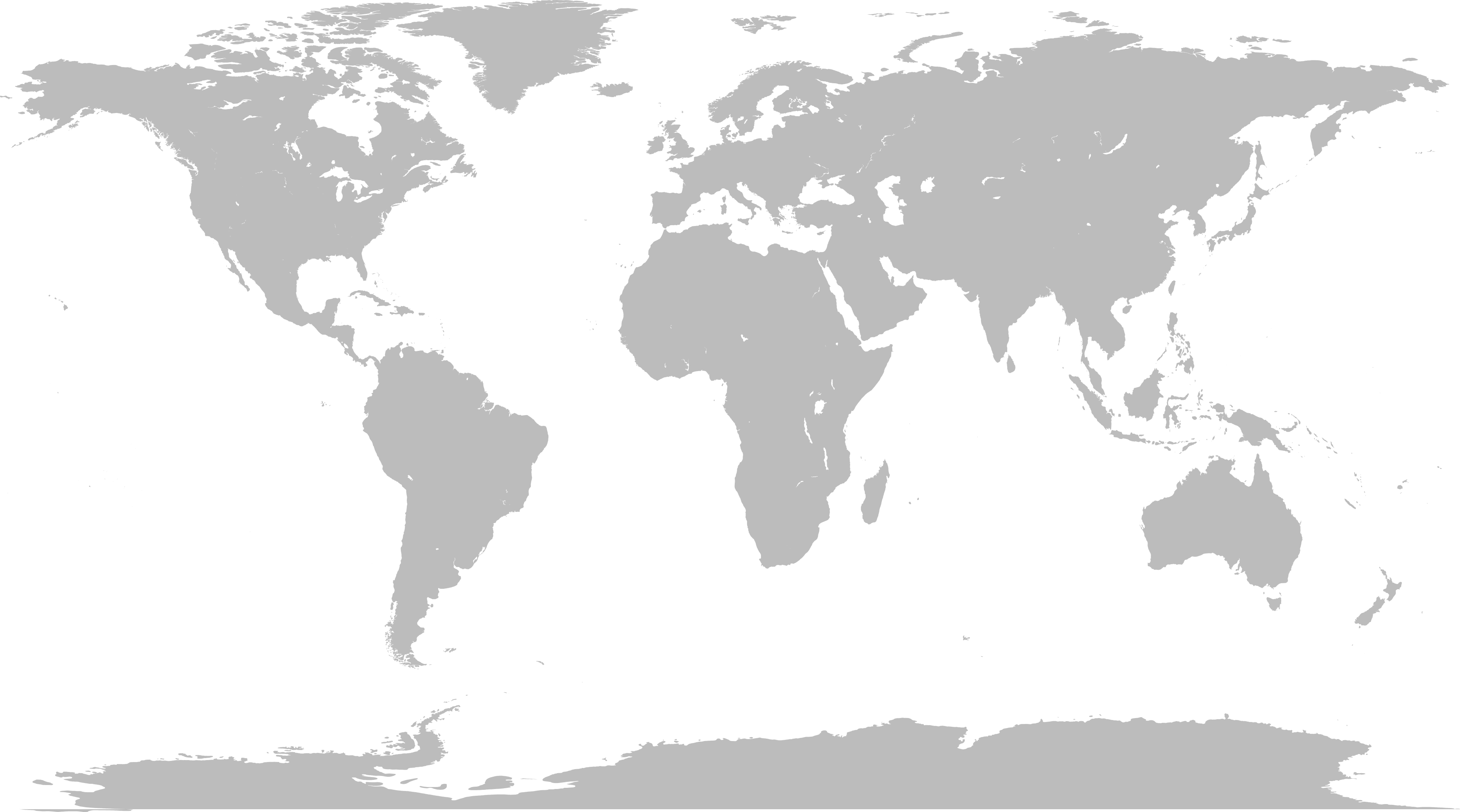 ANSWER – CAPE COAST, GHANA